Figure 9. Global tuning field (GTF) of two different neurons in area 7a. Preferred directions (PDs) from different ...
Cereb Cortex, Volume 15, Issue 5, May 2005, Pages 514–525, https://doi.org/10.1093/cercor/bhh151
The content of this slide may be subject to copyright: please see the slide notes for details.
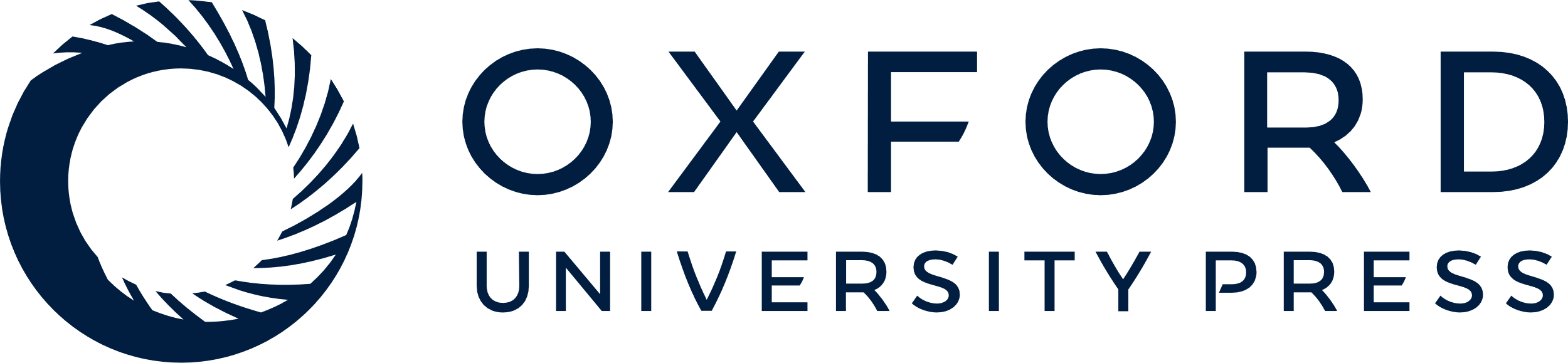 [Speaker Notes: Figure 9. Global tuning field (GTF) of two different neurons in area 7a. Preferred directions (PDs) from different behavioural epochs cluster within a restricted part of the workspace. Each arrow indicates one PD from a given task (light blue, Memory Reach; green, Memory Reach–Fix; yellow, Memory Eye; purple, No-Go; red, Reaching; blue, Reach–Fixation) and a given behavioural epoch, as indicated by the acronyms (RT, reaction time; MT, movement time; THT, target holding time; IS, instruction signal; M, memory delay. Subscripts e and h refer to eye and hand, respectively. Black arrow indicates the mean resultant vector of the distribution of PDs.


Unless provided in the caption above, the following copyright applies to the content of this slide: Cerebral Cortex V 15 N 5 © Oxford University Press 2004; all rights reserved]